A negligência do acesso ao abastecimento de água sob a perspectiva do racismo ambiental
Autores:
Thiago Assunção dos Santos, MSc (MAASA/UFBA) e
Luiz Roberto Santos Moraes, PhD (MAASA/UFBA)
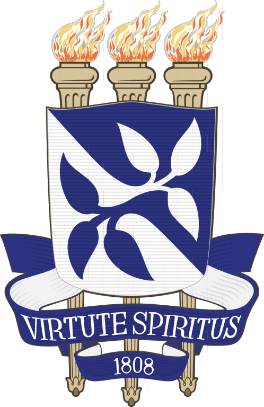 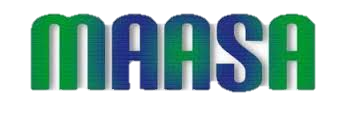 Mestrado em Meio Ambiente, Águas e Saneamento
Introdução

No Brasil, os serviços públicos de água e de esgoto são, de modo geral, prestados pelas Companhias Estaduais.

Na Bahia, a Embasa, é responsável pela prestação dos serviços públicos de água e esgoto em Feira de Santana, lócus dessa pesquisa.

Segundo o Snis (2020), nesse município, o atendimento em abastecimento de água da população urbana era de 100% (IN023) e em esgotamento sanitário de 74,4% (IN015).
Introdução

Para Antônia Garcia (2007), quando o acesso ao serviço público de água e esgoto é analisado a partir de marcadores socioeconômicos, revela que a prestação desses serviços públicos é desigual nos bairros com população de baixa renda.

Essa é uma realidade nos espaços habitados por pessoas negras, resultando em agravos a saúde pública pelas Doenças Relacionadas ao Saneamento Inadequado (JESUS, 2020).

A população afrodescendente, historicamente, é a mais atingida pelas consequências dramáticas da desigualdade racial,  e tal situação pode ser compreendida como racismo ambiental.
Introdução
A expressão racismo ambiental iniciou nos Estados Unidos da América na década de 80, e passou a ser divulgada pelo mundo, quando a população negra estadunidense começava a reivindicar por um ambiente seguro e ecologicamente equilibrado.
 
Hoje, o racismo ambiental é uma tecnologia geradora de segregação ambiental, criadora de disparidade pela falta de serviços públicos ambientais que impedem a qualidade de vida dos indivíduos (SOUZA, 2015). 

Diante desse contexto, é urgente, sobretudo relevante para os engenheiros sanitaristas e ambientais, aos formuladores de políticas da área de saneamento debater questões que atingem de forma direta essas populações pobres e negras, e traçar caminhos que promovam justiça social, sanitária e ambiental nos territórios negros.
Objetivo

Abordar a desigualdade racial no que diz respeito ao acesso do serviço público de abastecimento de água pela população negra do bairro Rua Nova, em Feira de Santana-Bahia, e analisá-lo a partir do racismo ambiental.
Material e métodos

A pesquisa utiliza a abordagem qualitativa com técnicas de pesquisa definidas de forma a atender sua problemática, bem como atingir seus objetivos (MINAYO, 2012). 
Para tanto, foram realizados:
levantamento bibliográfico sobre política de saneamento e populações negras; 
entrevistas semiestruturadas (5 moradores: 3M e 2H);
observação participante; 
análise de dados secundários coletados do Censo 2010 do IBGE.
Resultados e discussão

Os dados do Censo de 2010 do IBGE, mostram que a população do bairro é majoritariamente negra, tendo um total de  88,15% de pessoas negras (pretos e pardos), a renda média da população é de ½ a 2 salários mínimos/mês, e tem como principal tipo de abastecimento de água a rede de distribuição de água, atendendo a 96,98% da população, ou seja, serviço públicos praticamente universalizado. 
Porém, partindo do pressuposto de Garcia (2007), esse atendimento não garante que a água seja distribuída de forma regular/contínua.
Resultados e discussão

Nas entrevistas semiestruturadas houveram alguns apontamentos: o Sr. João (nome fictício do presidente da associação de moradores) faz indicação como as políticas públicas da Cidade historicamente direcionaram suas ações para bairros de grupos hegemônicos em detrimento da periferia, quando afirma que mesmo nas proximidades do centro da Cidade, onde já havia acesso ao saneamento básico, as infraestruturas de água e esgoto só foram possíveis mediante reivindicações dos moradores da Rua Nova.
A Sra. Maria relata: “Oh, pelo que eu vejo que mesmo que a gente ligue para a Embasa quando o serviço é em prol da empresa é rápido. Por exemplo: se é um corte, é rápido, se é uma ligação, é rápido, mas quando a gente vê assim verificações de vazamento, poxa custa vir, eles demoram, quando vem eles abrem um buraco em qualquer lugar e fica por meses, dias, incomodando aquelas pessoas”.

Já o Sr. José (outro morador),  denuncia a Embasa por perdurar a falta de abastecimento de água por 30 dias, situação que deixou famílias vulneráveis ao consumir água de soluções alternativas.
Resultados e discussão
“(...) faltou (água) foi quando o povo ficou tudo doido aí. Pegaram água aqui, que a cisterna ficou lá embaixo, pouquinho assim”, conforme relato da Sra. Ana (outra moradora).
Segundo o Sr. José: “Era ali oh (aponta para a bica)! A solução da gente era água mineral, tive que comprar seis vasos de água mineral para ficar bebendo água. É! Olha lá, não é mentira não, se você entrar ali eu já tenho quatro ali no hall ali, porque de tanto que já tinha comprado mesmo, agora já compro em grande quantidade e deixou estocado, porque não sei quando vai faltar água, entendeu? E ali só presta para tomar banho, e olhe lá tomar banho, e lavar roupa, essas coisas mais nada, e beber não presta, cozinhar e beber tem que comprar água mineral se não tiver dinheiro fica com fome e com sede, se não, já era”.
Resultados e discussão
A Sra. Helena (moradora) expressa indignação quanto à prestação dos serviços públicos prestados pela Empresa, que dá prioridade ao atendimento às reclamações de usuários de bairros elitizados, principalmente quando há problemas com os esgotos sanitários nas vias públicas. 

No tocante, as condições e características expostas ao bairro negro Rua Nova, isso se caracteriza como racismo ambiental, pela marginalização e exclusão social que são postos conforme Souza (2015), pois permite a conformação da extrema violência exercida à população de um bairro pobre e negro, impondo-se a naturalização de conviver em áreas sem condições adequadas de saneamento básico.
Conclusões

Diante do exposto, os resultados apontam que negligências ocorridas em bairros negros são geradoras de desigualdades raciais, sendo tal fenômeno tido como racismo ambiental. No entanto, vale ressaltar que o racismo ambiental que perpassa pelas atitudes tomadas pelas instituições públicas e privadas serve como tecnologia de controle e poder, bem como violar o direito humano à água e ao esgotamento sanitário aprovados e declarados em 2010 pela ONU.
Referências


GARCIA, A. S. Desigualdades raciais e urbanas em Bangu: de senzala a vila operária, de vila operária a bairro/cidade negra. In: Espaço urbano e afrodescendência: estudo da espacialidade negra urbana para o debate das políticas públicas. CUNHA JÚNIOR, H.; RAMOS, M.E.R. (Org.). Fortaleza: Edições UFC, 2007. p. 17-46.
JESUS, V. Racializando um olhar (sociológico) da saúde ambiental em saneamento da população negra: um continuum colonial chamado de racismo ambiental. Saúde e Sociedade (online), v. 29, n 2, p. 1-15, 2020.
MINAYO, M. C. de S. Análise qualitativa: teoria, passos e fidedignidade. Ciências & Saúde Coletiva, v. 17, n. 3, p. 621-626, 2012.
SOUZA, A. S. de. Direito e Racismo Ambiental na diáspora africana: promoção da justiça ambiental através do direito. Salvador: EDUFBA, 2015.
Agradecimentos


Ao Prof. MSc. Renavan Andrade Sobrinho da UFBA por ter se disponibilizado a apresentar esse trabalho nesse evento.
MUITO OBRIGADO!


Thiago Assunção dos Santos
 (thiago.ambientalista@gmail.com)

Luiz Roberto Santos Moraes
(moraes@ufba.br)